EOHHS Quality Measure alignment taskforce
Meeting #34
June 9, 2020
Notes on using Zoom
When you click the link in the invite and join the meeting, you will have the choice to use computer audio or telephone, and a telephone number will be provided.
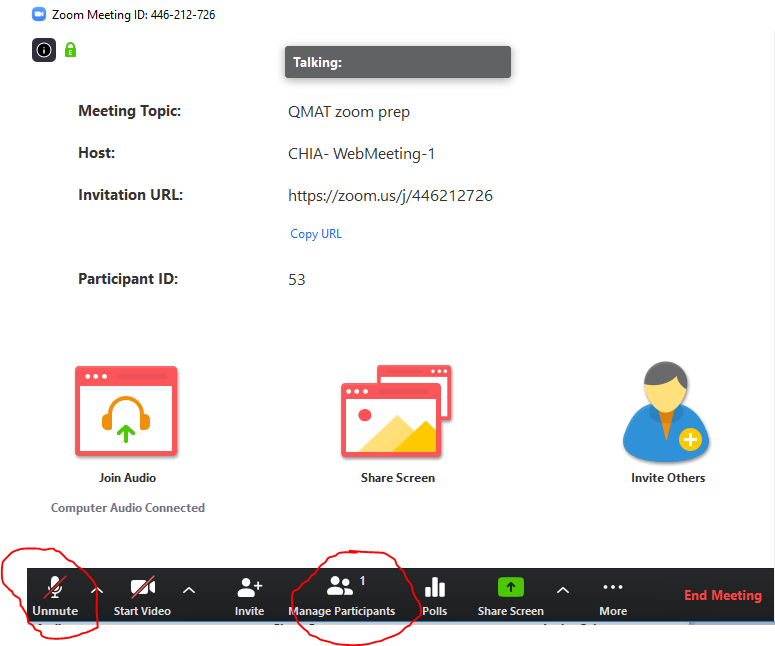 You will enter the meeting muted. To unmute yourself, move your mouse in the Zoom window until a black bar appears at the bottom of the frame, and select unmute in the left corner. 

You can also click Participants in this bar and a list of participants on the call will appear to the right of the screen.
Notes on using Zoom (continued)
If you would like to speak and don’t want to interrupt, zoom has a raise hand feature that will indicate to the group that you would like to comment. It will be visible after you have opened the Participants pane (per the last slide).
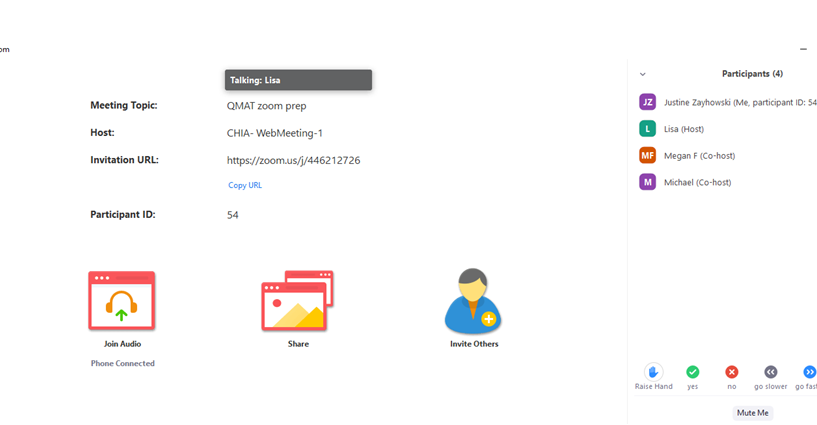 Reach out to Lisa (Lisa.Ahlgren@state.ma.us) if any other questions or concerns
Agenda
Welcome
COVID-19 impact
Complete the annual review of the Aligned Measure Set
Preview: defining “global budget contracts”
Next steps
During this meeting, the Taskforce discussed topics 1-2 and part of topic 3.
Agenda
Welcome
COVID-19 impact
Complete the annual review of the Aligned Measure Set
Preview: defining “global budget contracts”
Next steps
COVID-19 Impact
We recognize the attention COVID-19 has been requiring of many of you, and that COVID-19 may have resulted in substantive changes in your work and current priorities.
We invite you to share your experience with COVID-19 and its impact upon you and the organization you represent.
COVID-19 Impact (cont’d)
We also want to take time to discuss how COVID-19 may impact the work of the Taskforce, noting the following:
Three months of cancelled meetings means that the Taskforce is behind schedule for finalizing the Aligned Measure Set for 2021, as well as considering new topics for attention.
Providers involved in COVID-19 response may be challenged to participate in Taskforce meetings and related activities.
The operational application of the Aligned Measure Set in contract negotiations for 2021 is less clear given COVID-19’s dramatic impact on care delivery.
Quality performance rates for CY2020 will not be comparable to prior year rates, which may make it difficult to determine room for improvement as we review the Aligned Measure Set for 2022.
COVID-19 Impact (cont’d)
In the longer term, administrative burden and provider burnout are still extremely relevant, emphasizing the importance of our continued work.
How else do you think COVID-19 will impact the work of the Taskforce?
Agenda
Welcome
COVID-19 impact
Complete the annual review of the Aligned Measure Set
Preview: defining “global budget contracts”
Next steps
Annual Review Process
Here is a summary of the status of our annual review process:








Developmental measures will be considered following the annual review process.
Annual Review Process
Follow-up items from February
Pediatric Measures
Opioid Measures
Initiation and Engagement of Alcohol and Other Drug Abuse or Dependence Treatment
Shared Decision-making Measures
Aligned Measure Set Pediatric Measures
During the February Taskforce meeting, a Taskforce member asked that staff create a slide showing all measures in the Aligned Measure Set that are applicable to children.
The appendix contains slides that show Core, Menu, and Monitoring measures applicable to children and adolescents in the 2020 Aligned Measure Set.
Taskforce staff will provide updated versions of these slides following finalization of the 2021 Aligned Measure Set.
Appropriate Antibiotic Prophylaxis for Children with Sickle Cell Anemia
Description: The percentage of children ages 3 months to 5 years with sickle cell anemia (SCA; hemoglobin [Hb] SS or HbSβ0-thalassemia) who were dispensed appropriate antibiotic prophylaxis for at least 300 days within the measurement year. A higher proportion indicates better performance as reflected by appropriate treatment.
Numerator: The number of children ages 3 months to 5 years with SCA who were dispensed appropriate antibiotic prophylaxis for at least 300 days within the measurement year. 
Denominator: The number of children ages 3 months to 5 years with SCA within the measurement year.
Appropriate Antibiotic Prophylaxis for Children with Sickle Cell Anemia
During the February Taskforce meeting, a Taskforce member requested information on the potential denominator size for Appropriate Antibiotic Prophylaxis for Children with Sickle Cell Anemia.
Following the meeting, one Taskforce member shared that of its MassHealth ACO pediatric population of 18,000, only 25 patients are under five with a sickle cell diagnosis (.1% of children).
Given this information, does the Taskforce recommend adding Appropriate Antibiotic Prophylaxis for Children with Sickle Cell Anemia to the Aligned Measure Set?
Pilot Volunteers for Three Pediatric Measures
In February, the Taskforce decided that during the March Taskforce meeting Taskforce members would share if their organizations were interested in participating in a pilot on any of the following potential Developmental measures: 1) Fluoride Varnish, 2) Tobacco Use and Help with Quitting Among Adolescents*, and 3) Developmental Screening in the First Three Years of Life. 
Prior to the meeting, Taskforce staff re-distributed these specifications.
Due to time constraints we will push off this discussion to June 30th.   
In the interim, please consider this question internally within your organizations if you have not yet done so.

*During this meeting, a Taskforce member also asked it Tobacco Use and Help with Quitting Among Adolescents included vaping.  Following the meeting, Taskforce staff confirmed that the measure includes vaping.
[Speaker Notes: Email from CMS on 3/6: Cessation counseling/intervention for vaping would also apply to QM #402 based on the fact that E-cigarettes contain cartridges nicotine flavorings and chemicals. Additionally, as of August 2016, the U.S. Food and Drug Administration (FDA) have ruled that e-cigarettes are now considered "tobacco products" and subject to federal regulation.]
Opioid Measures
During the February Taskforce meeting, the Taskforce decided that during the March Taskforce meeting, the Taskforce would further consider: 
Appropriate Prescribing for First Fill of Opioids, 
Risk of Continued Opioid Use, and 
Substance Use Screening and Intervention Composite 
for use in conjunction with Continuity of Pharmacotherapy for Opioid Use Disorder.
The following slides present information on each of these measures and some associated strengths and weakness.  These slides were reviewed by the Taskforce during its January meeting.
Opioid Measures
Opioid Measures
Opioid Measures
Opioid Measures
Opioid Measures
Which of these measures:
Appropriate Prescribing for First Fill of Opioids, 
Risk of Continued Opioid Use, and 
Substance Use Screening and Intervention Composite 
...does the Taskforce recommend adding to the Aligned Measure Set for use in conjunction with Continuity of Pharmacotherapy for Opioid Use Disorder? Please indicate whether the measure should be placed in the Core, Menu, or Monitoring Set.
Agenda
Welcome
COVID-19 impact
Complete the annual review of the Aligned Measure Set
Preview: defining “global budget contracts”
Next steps
2020 Taskforce Goals and Developmental Priorities
During our June 30th meeting, the Taskforce will discuss how to modify its 2019 goals for 2020.
Following this meeting, Taskforce staff will distribute the 2019 Taskforce Goals.
Please review the 2019 goals in advance of the June 30th meeting and come prepared to discuss your thoughts.
During our June 30th meeting, the Taskforce will also discuss developmental measure priorities.
Following this meeting, Taskforce staff will distribute the Meeting 20 list of developmental measures and concepts.
Please review the list of developmental measures and concepts in advance of the June meeting and come prepared to discuss your thoughts.
Next Meeting
June 30th from 1:00-3:30pm 
Complete the annual review
Defining global budget contracts
Reflect on the annual review process 
Decision on including hospital measures for 2022
Pilot volunteers for three pediatric measures
Finalize NCQA letter on CDC: Blood Pressure Control
Discuss Taskforce goals for the remainder of 2020
Update on 2019 developmental measures, inclusive of 1) an update on the MNCM PRO-PM call and 2) an in-depth discussion on the health equity/stratification work 
Discuss developmental priorities
Appendix
References slides follow.
Aligned Measure Set Pediatric Measures – Core Measures
Aligned Measure Set Pediatric Measures – Menu Measures
Aligned Measure Set Pediatric Measures – Monitoring Measures
Core Measure Performance
Note: Data are not provided for: CG-CAHPS, Depression Remission and Response, Depression Remission, Depression Response, Depression Screening and Follow-up.
Menu Measure Performance (1 of 2)
1One MCO did not do medical record review (resulting in a rate of 0%), likely pulling down the MassHealth rate by 3-4 percentage points.
Note: Data are not provided for: Child and Adolescent Major Depressive Disorder: Suicide Risk Assessment, Continuity of Pharmacotherapy for Opioid Use Disorder, Influenza Immunization
Menu Measure Performance (2 of 2)
Note: Data are not provided for: Child and Adolescent Major Depressive Disorder: Suicide Risk Assessment, Continuity of Pharmacotherapy for Opioid Use Disorder, Influenza Immunization
Monitoring Measure Performance
Monitoring Measure Performance – Incidence of Episiotomy
“Incidence of Episiotomy” had a range of performance.  Of the MA hospitals reporting to Leapfrog:
* Data are for the 12 months ending 12/31/17 if the hospital submitted the Survey prior to 9/1, or it is for the 12 months ending 6/30/18 if the hospital submitted the Survey after 9/1. Same with the 2018/2019 data.
** Source: Leapfrog (2018).  Castlight on Maternity Care. www.leapfroggroup.org/sites/default/files/Files/leapfrog_castlight_maternity_care_FINAL.pdf 
*** Source: Leapfrog (2019). Castlight on Maternity Care. https://www.leapfroggroup.org/maternity-care-report-2019
Most Recent Performance on  Monitoring Set Measures (cont’d)
“Contraceptive Care – Postpartum” 2016 and 2017 rates are available for MassHealth.  Performance modestly improved.
“Contraceptive Care – Postpartum” measures the percentage of woman ages 15 through 44 who had a live birth that:


Were provided the most effective or moderately effective (“Most/Mod”) FDA-approved methods of contraception within 3 and 60 days of delivery 
Were provided a long-acting reversible method of contraception (LARC) within three and 60 days of delivery.
[Speaker Notes: Data from Paul Kirby at MassHealth]